I can take care of my body
Week 9 
Power Point Presentation by
Cherrie Ann A. Dela Cruz
I exercise every day to make my body strong.I play different sports to strengthen my muscles.
Week 9  Day 3
Power Point Presentation by
Cherrie Ann A. Dela Cruz
Why is exercise good for the body?
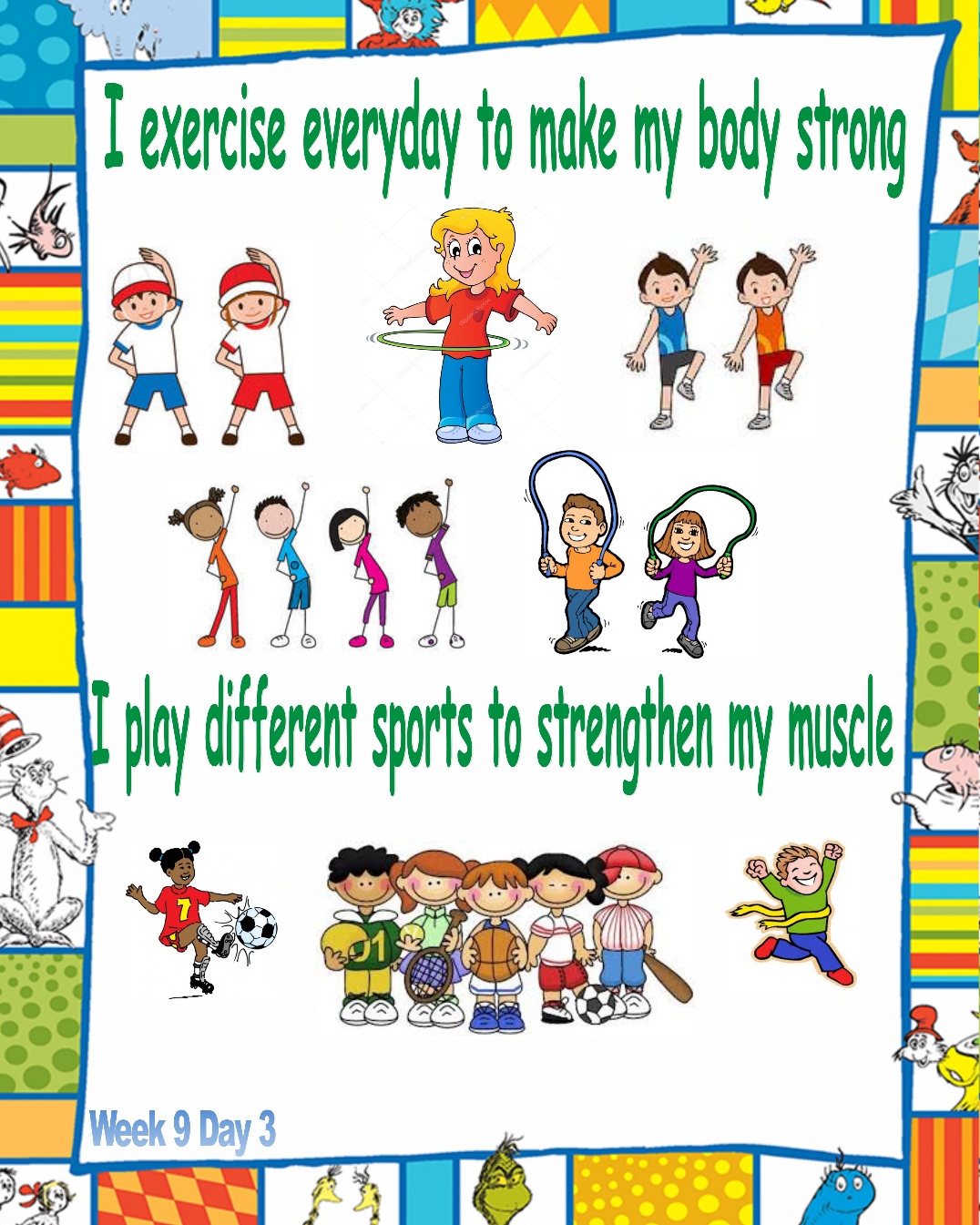 What sports do you like to play?
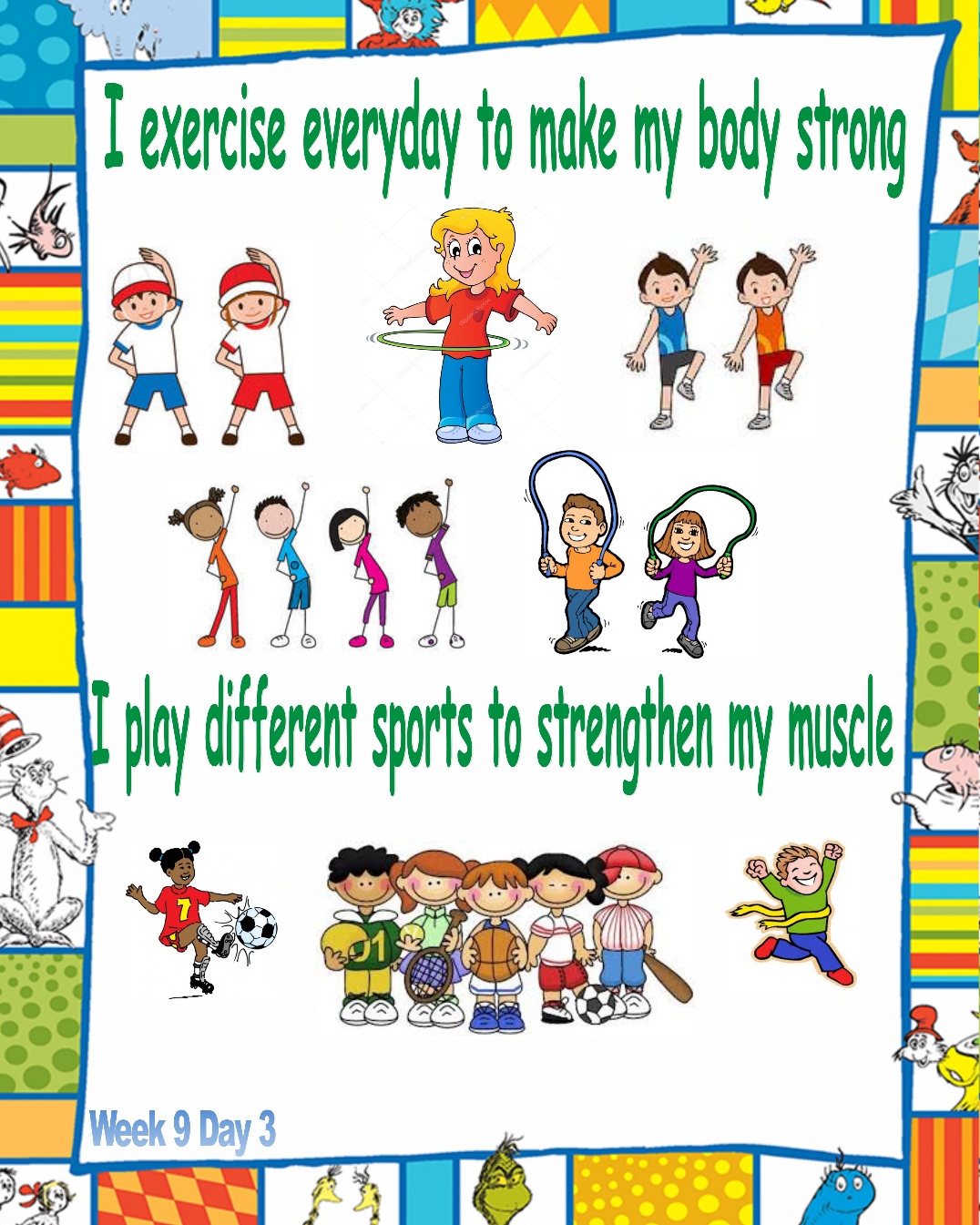 Mga Larong Pilipino
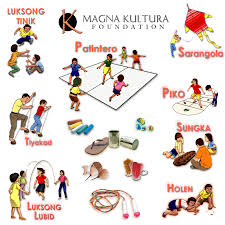 Vitamin Match
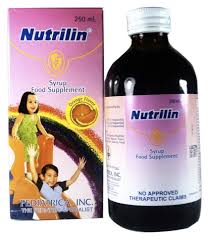 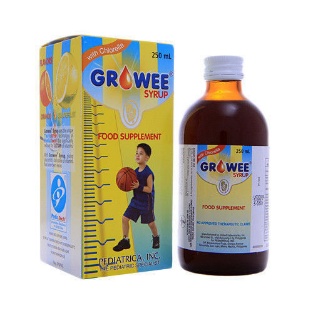 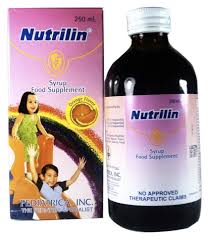 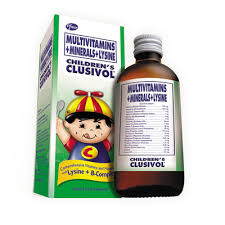 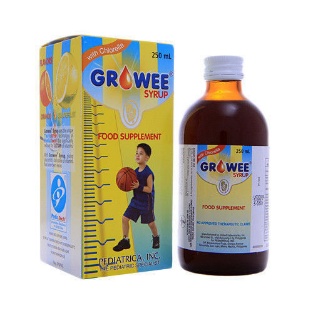 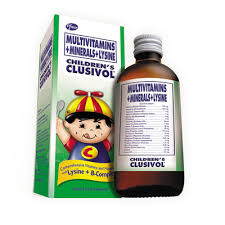 Supervised Recess
Story Time
Si Hugo
By: Charles Funk
Shooting Baskets
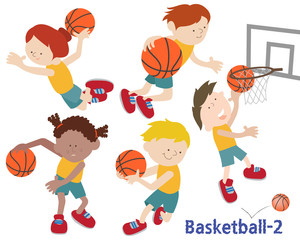 Materials: balls and baskets, scoreboard
Procedure:
1.Tell the learners that in professional basketball, a basket means two points.
2.Ask a pair of learners to work together – one will be the shooter, another will be the scorer.
3.Give the pair a minute. The shooter tries to shoot the balls in the basket and the
Sports Pattern
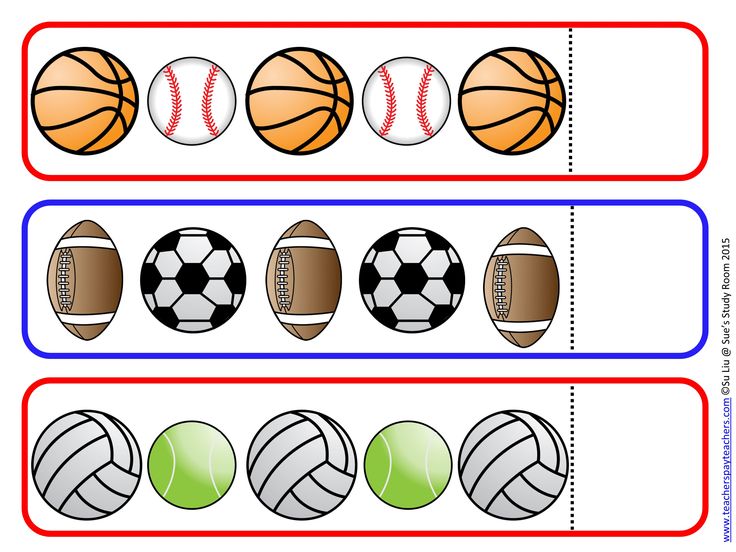 Indoor/Outdoor Game:Larong Pinoy
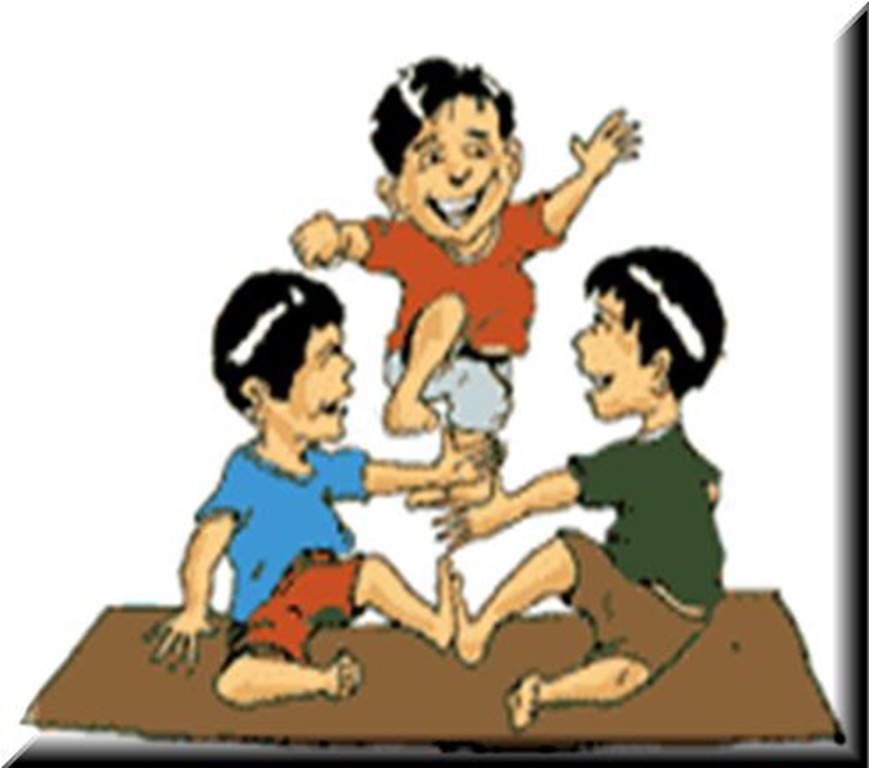 Dismissal Routine